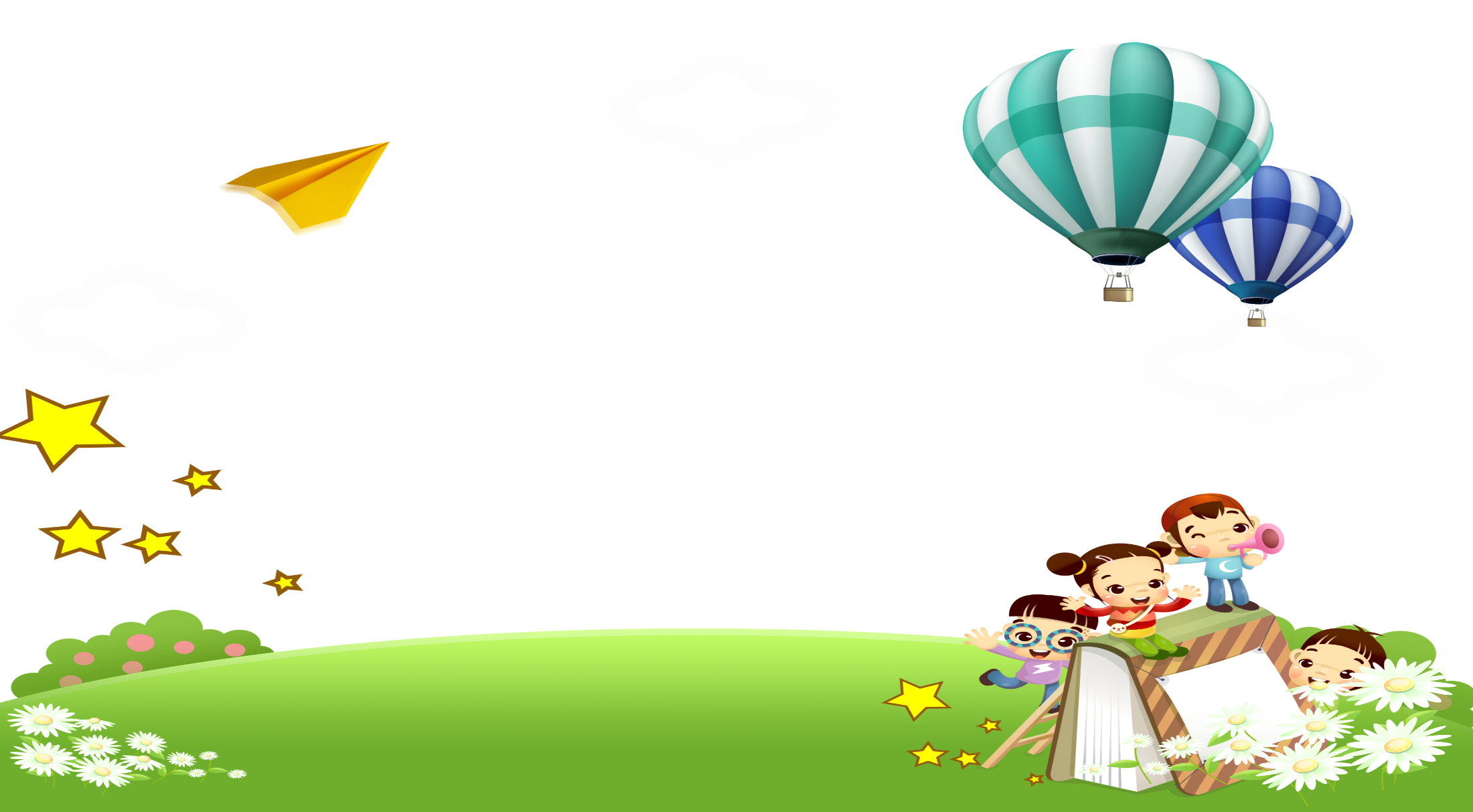 ÂM NHẠC LỚP 1
Chủ đề 1:    ÂM THANH KÌ DIỆU

Tiết 3:                  HÁT: VÀO RỪNG HOA
            ĐỌC NHẠC: BẬC THANG ĐÔ – RÊ – MI
HÁT: VÀO RỪNG HOA
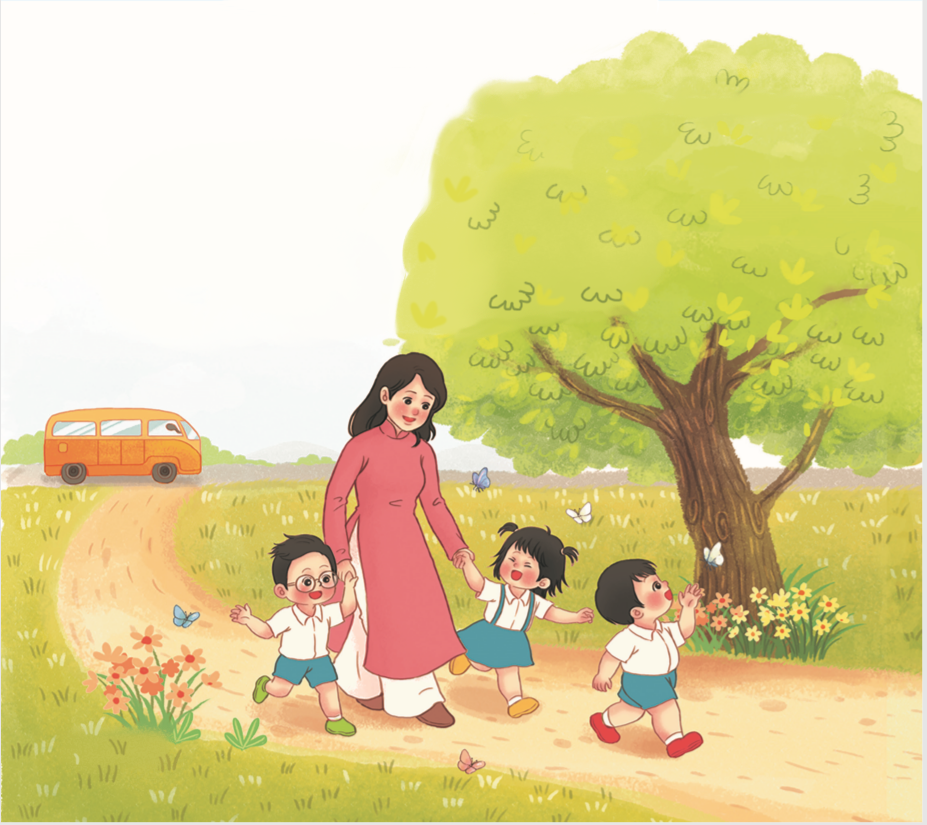 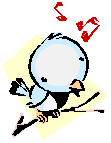 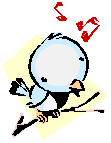 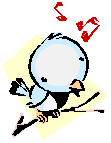 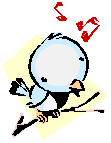 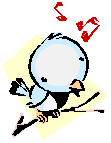 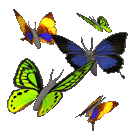 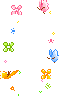 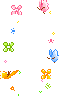 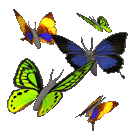 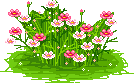 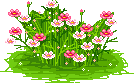 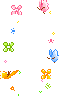 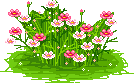 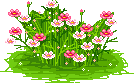 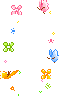 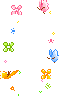 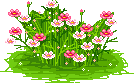 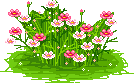 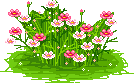 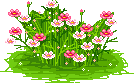 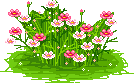 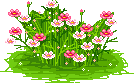 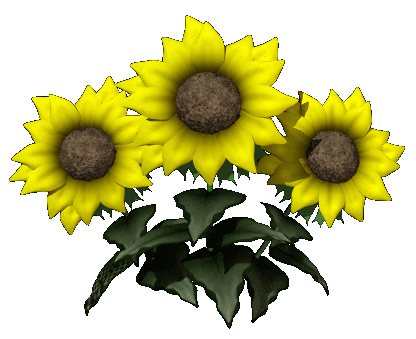 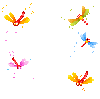 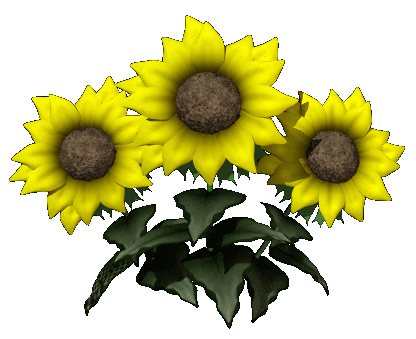 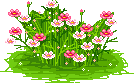 VÀO RỪNG HOA
                                                             Nhạc và lời : Việt Anh

Cầm tay nhau cùng đi chơi đi khắp nơi hái bông hoa tươi.
Vào đây chơi rừng hoa tươi chim líu lo hót nghe vui vui.
Vào rừng xem hoa nghe tiếng chim rừng reo ca.
Tìm vài bông hoa cùng hái đem về nhà.
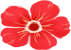 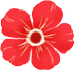 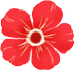 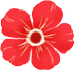 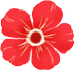 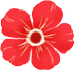 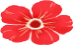 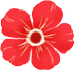 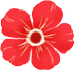 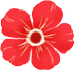 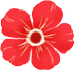 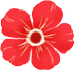 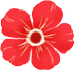 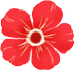 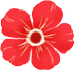 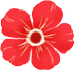 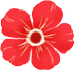 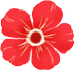 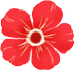 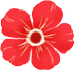 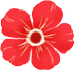 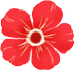 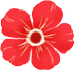 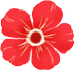 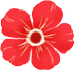 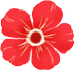 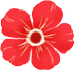 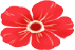 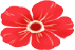 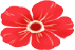 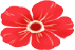 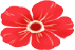 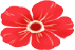 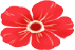 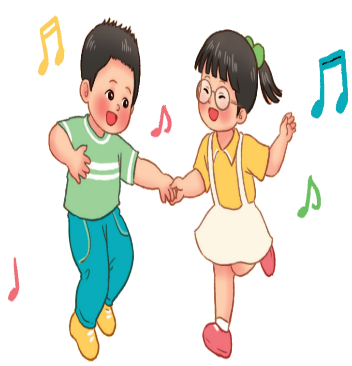 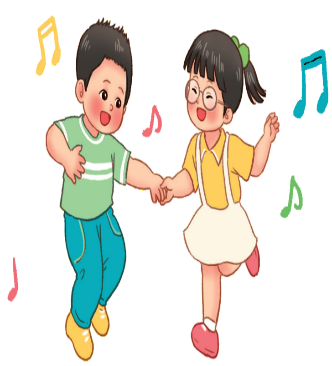 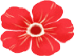 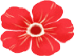 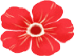 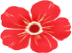 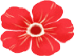 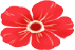 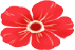 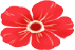 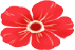 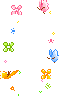 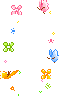 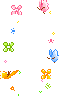 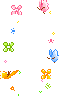 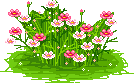 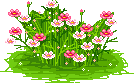 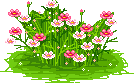 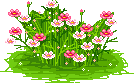 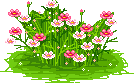 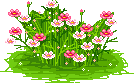 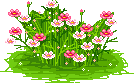 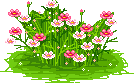 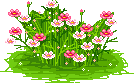 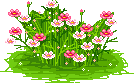 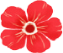 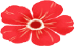 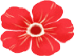 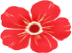 VÀO RỪNG HOA
                                                             Nhạc và lời : Việt Anh

Cầm tay nhau cùng đi chơi đi khắp nơi hái bông hoa tươi.
Vào đây chơi rừng hoa tươi chim líu lo hót nghe vui vui.
Vào rừng xem hoa nghe tiếng chim rừng reo ca.
Tìm vài bông hoa cùng hái đem về nhà.
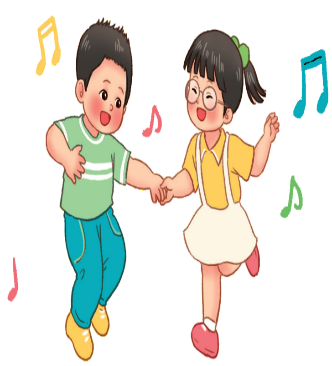 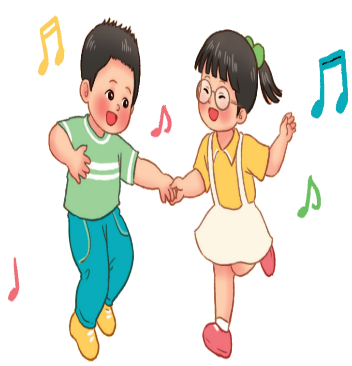 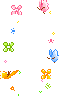 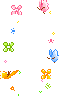 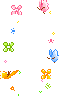 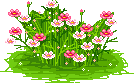 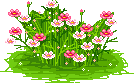 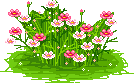 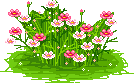 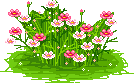 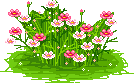 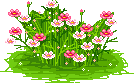 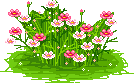 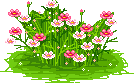 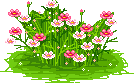 Trò chơi “Nghe giai điệu đoán tên bài”
ĐỌC NHẠC: BẬC THANG ĐÔ – RÊ – MI
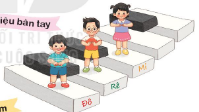 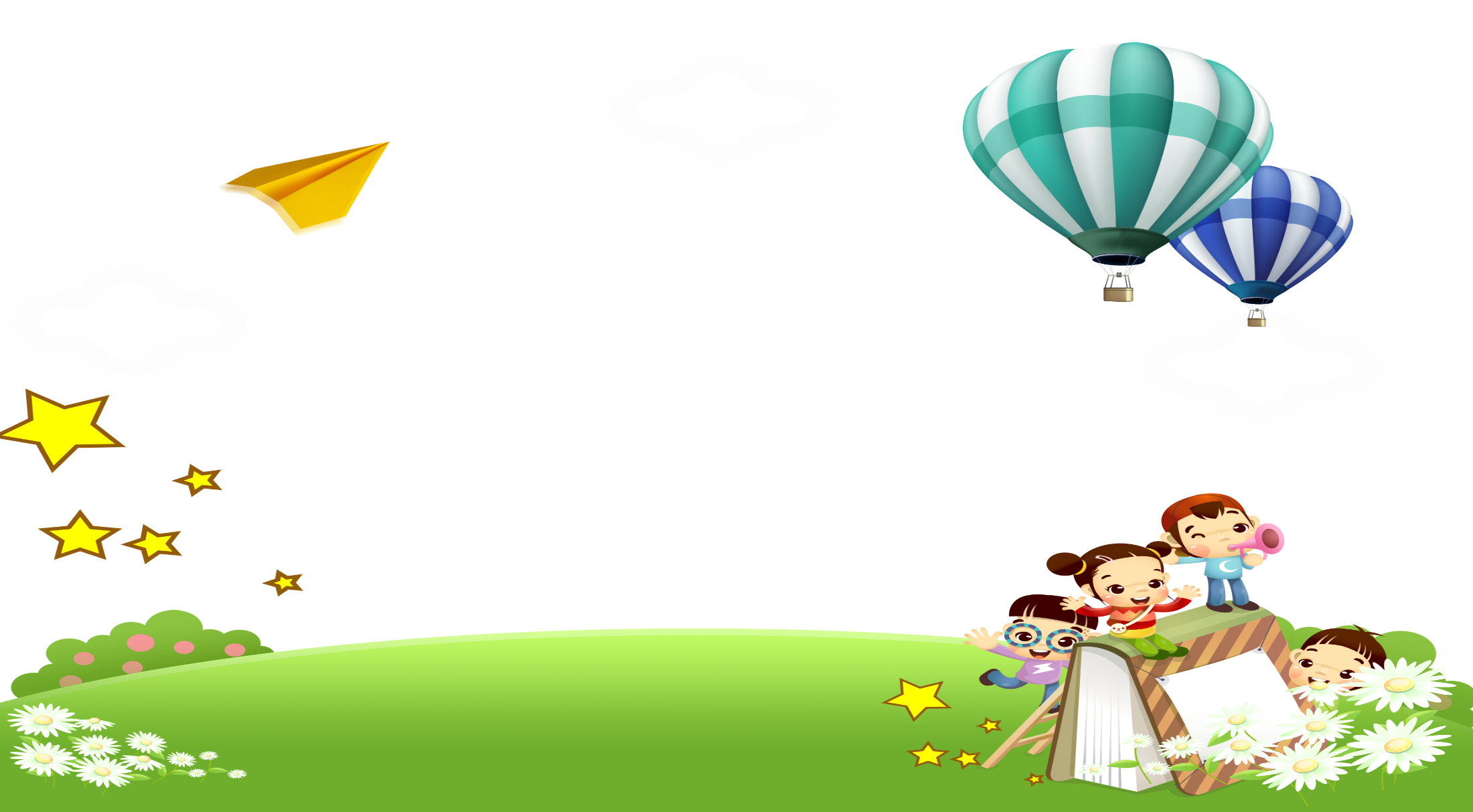 HÁT KẾT HỢP VẬN ĐỘNG THEO NHỊP
Trò chơi: Cây cao bóng thấp
ĐỌC NHẠC: BẬC THANG ĐÔ – RÊ - MI
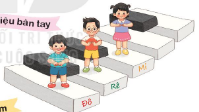 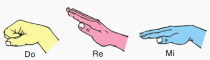 MI
RÊ
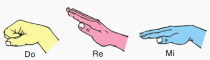 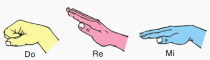 ĐÔ
ĐỌC NHẠC: BẬC THANG ĐÔ – RÊ - MI
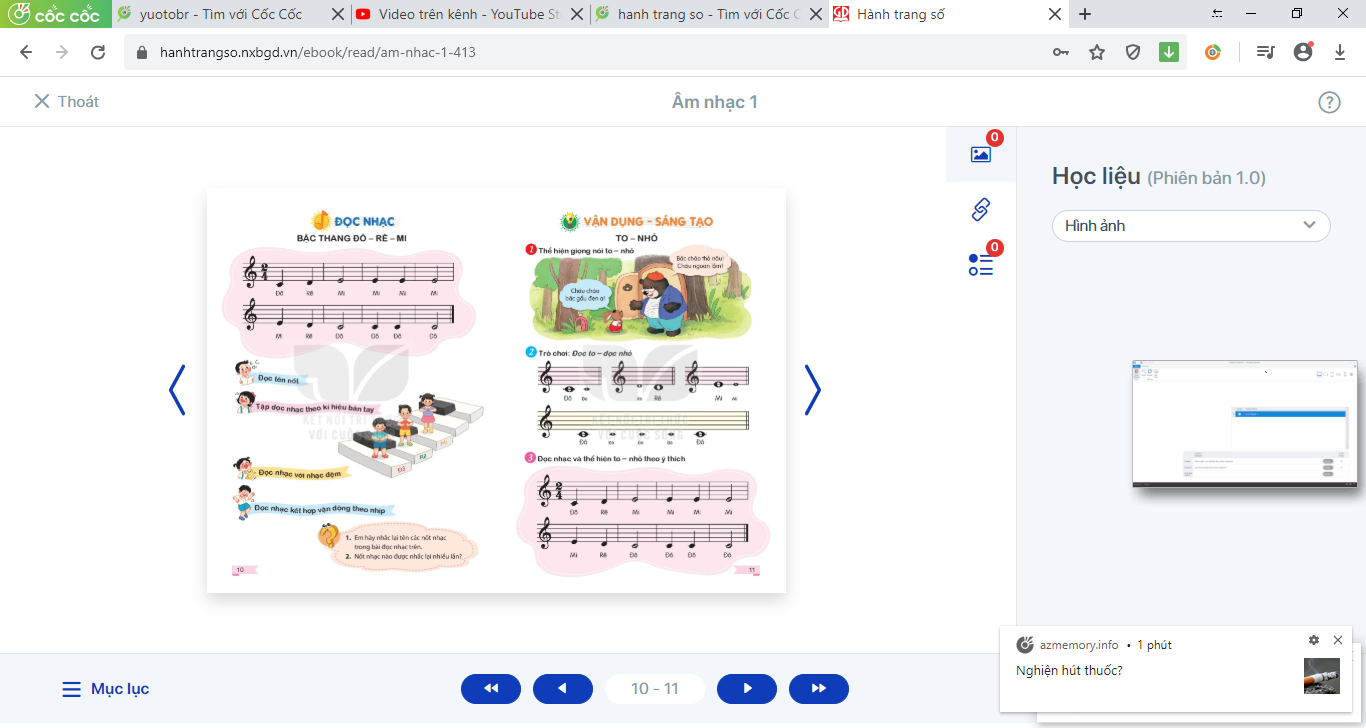 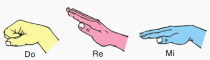 ĐỌC NHẠC: BẬC THANG ĐÔ – RÊ - MI
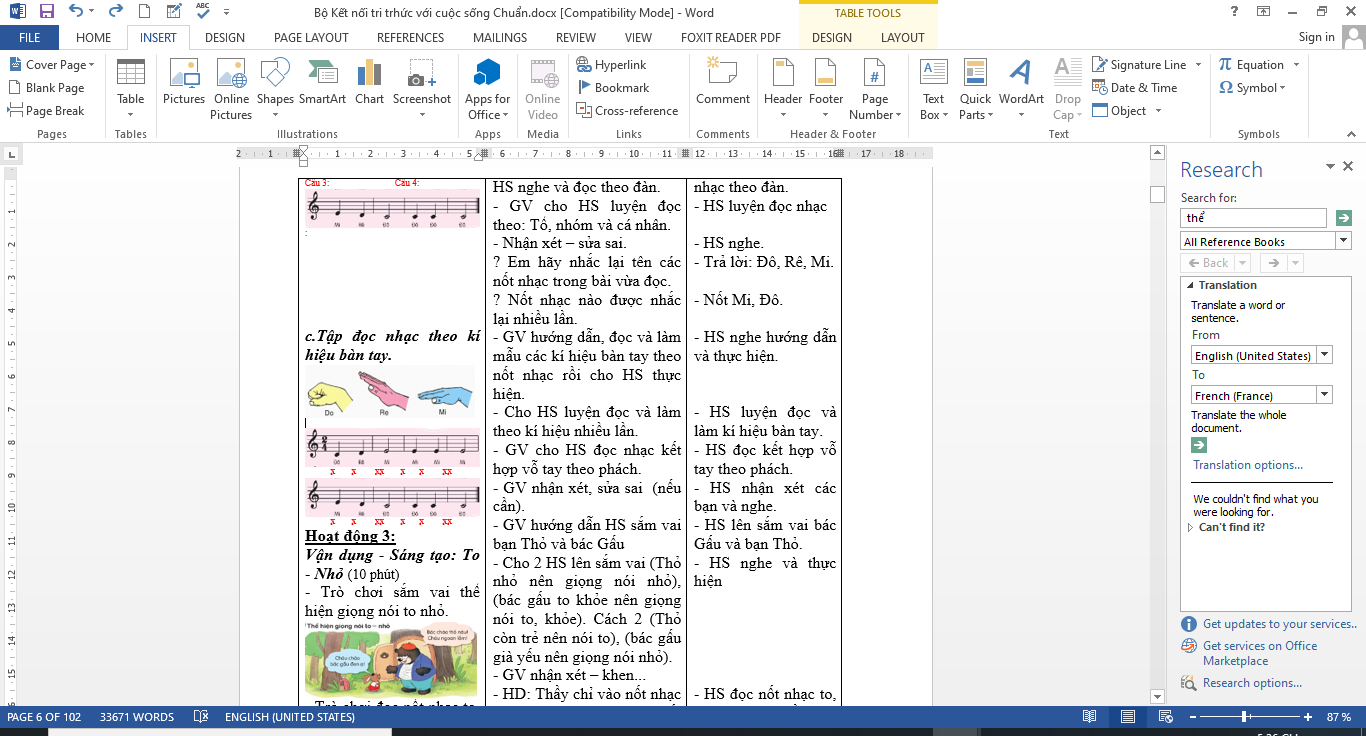 ĐÔ                 RÊ                    MI                      MI                   MI                      MI
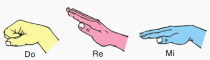 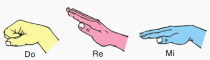 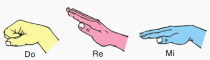 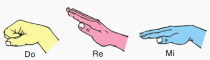 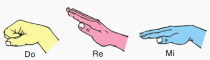 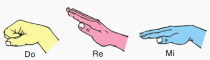 MI                   RÊ                   ĐÔ                      ĐÔ            ĐÔ                        ĐÔ
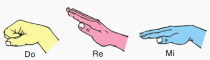 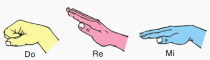 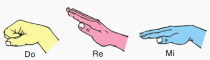 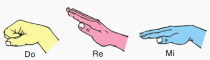 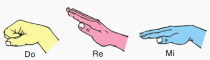 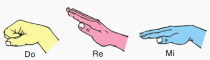 HÁT KẾT HỢP VẬN ĐỘNG VẬN ĐỘNG THEO NHỊP
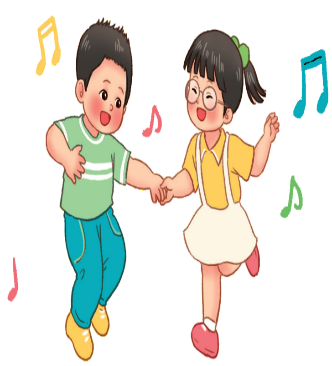 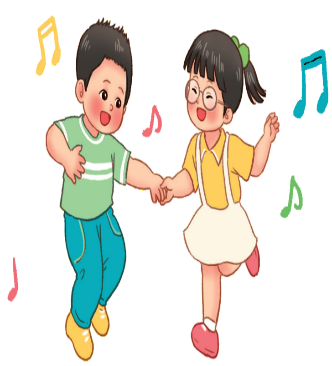 VÀO RỪNG HOA
                                                             Nhạc và lời : Việt Anh

Cầm tay nhau cùng đi chơi đi khắp nơi hái bông hoa tươi.
Vào đây chơi rừng hoa tươi chim líu lo hót nghe vui vui.
Vào rừng xem hoa nghe tiếng chim rừng reo ca.
Tìm vài bông hoa cùng hái đem về nhà.
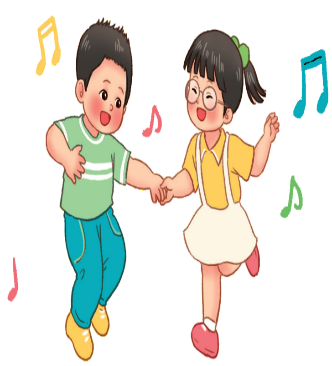 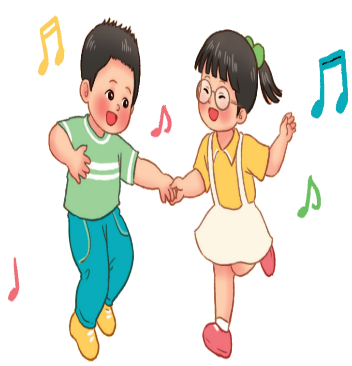 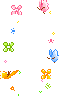 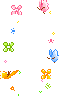 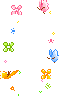 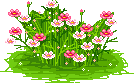 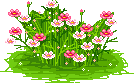 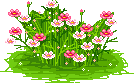 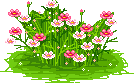 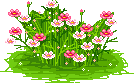 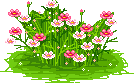 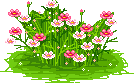 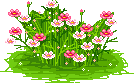 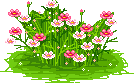 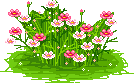 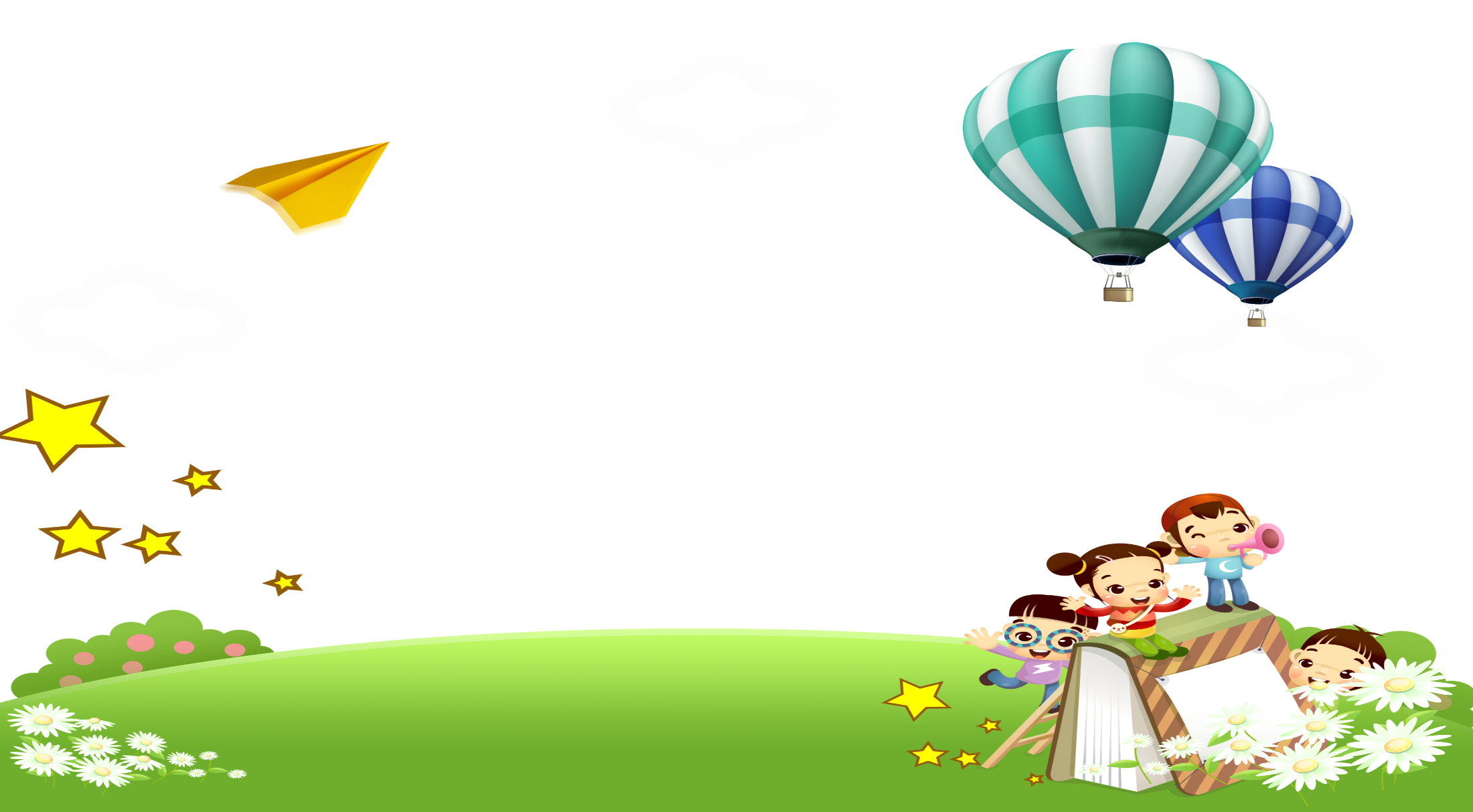